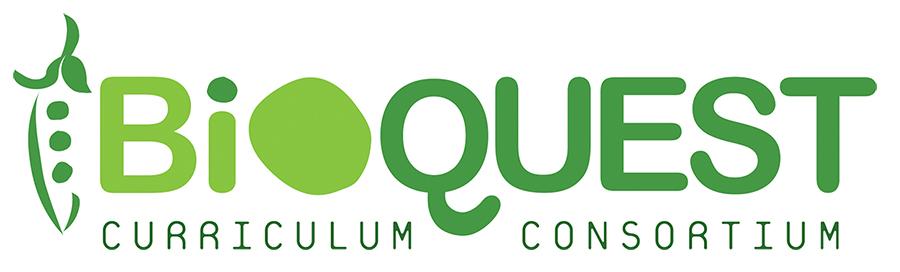 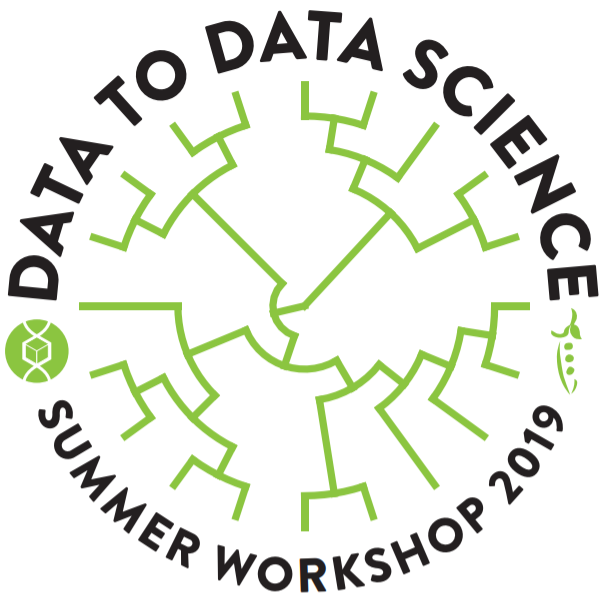 Biobyte 3
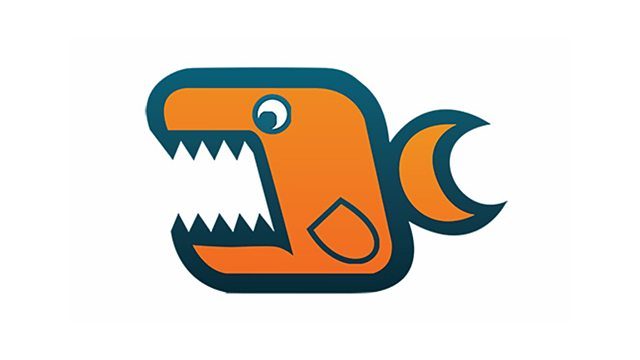 Exploring the intersection of data science and undergraduate biology education

Wednesday @ W&M, July 2019
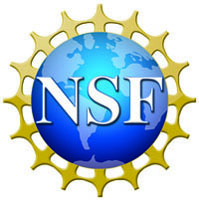 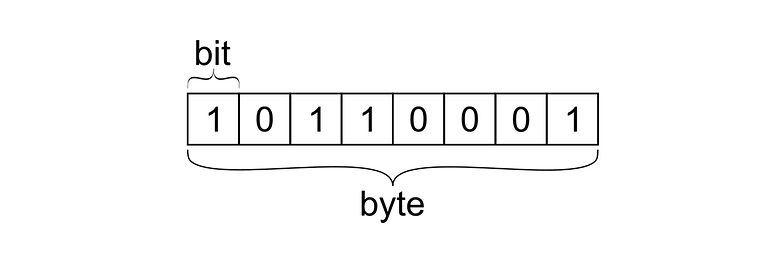 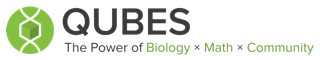 [Speaker Notes: Add in BQ / QUBES / NSF]
Observations from yesterday’s activity

Prompt: Describe how exploratory data analysis could be used to promote data science skills in your classroom.
Engage / motivate students Generate questions Shared other examples of EDV Think about data Connect concepts to data
Teach / learn graphingData analysis Variables / measurement Identify patterns
[Speaker Notes: This material was pulled from the minute essays that participants shared after Biobyte 2 on Exploratory data analysis.]
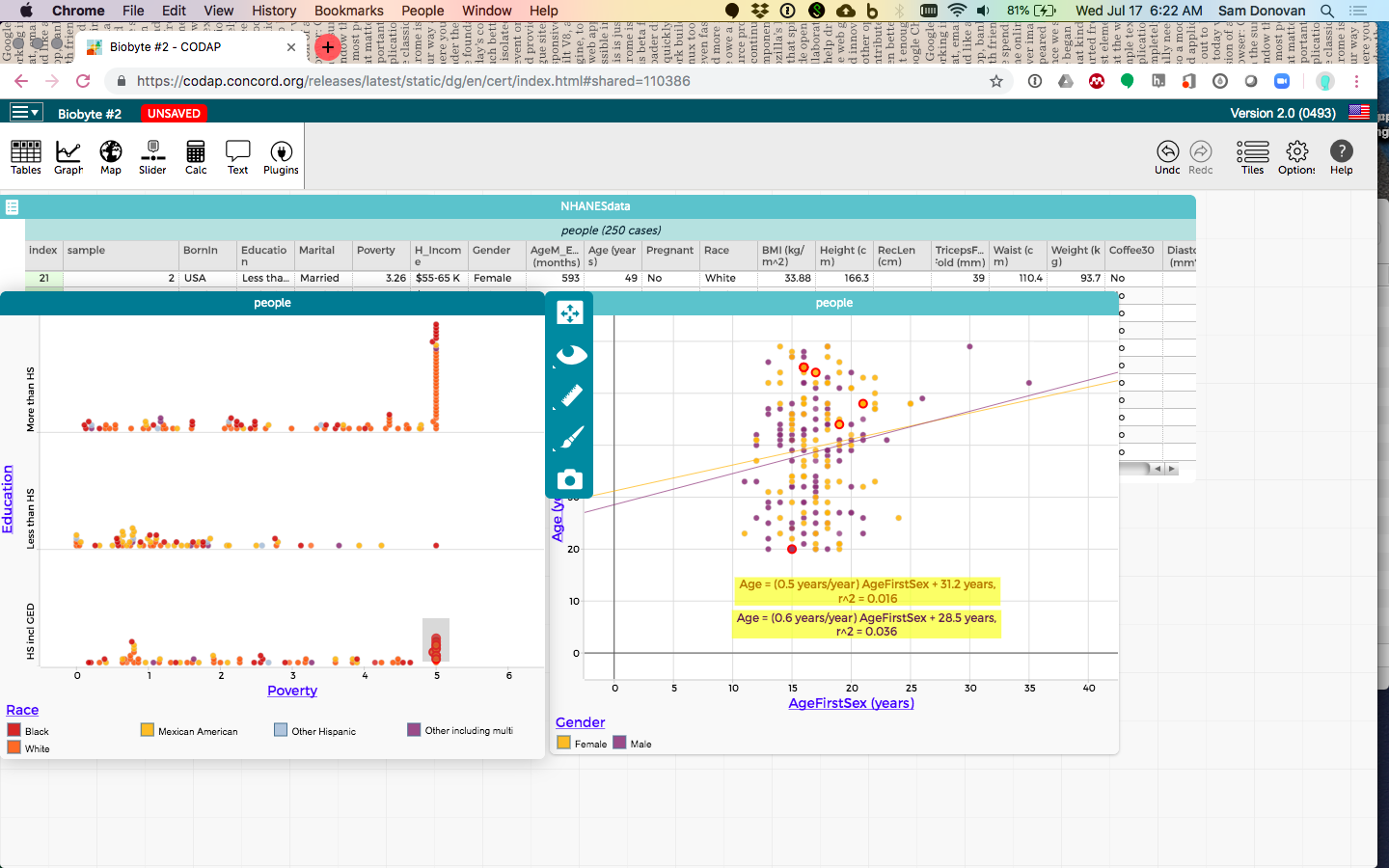 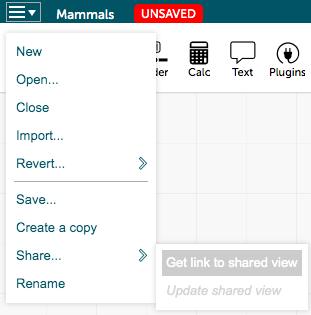 [Speaker Notes: I really wish I had asked everyone to share a visualization. This screenshot shows how to grab a link that will display your current setup in CODAP. I used this to set up the original activity so that we could all start at the same place.]
Goals: 
Recognize some of the ways that research practices are changing.
Consider some of the ways that modern reproducible research practices might be brought into learning spaces.
Lab Reports as Reproducible Research
Biobyte 3
[Speaker Notes: This is a bit more of a reach for most of us - but it is something that is being used in classrooms.]
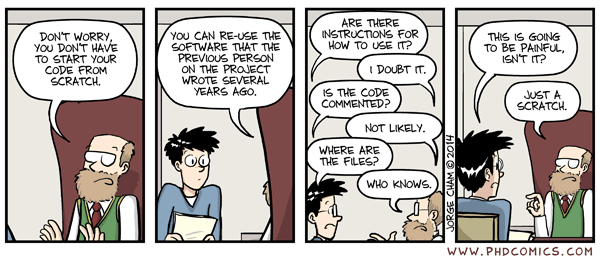 http://phdcomics.com/
[Speaker Notes: If we want our teaching to reflect modern scientific practices we need to use modern scientific research standards.]
We already teach reproducibility
Think back to the first laboratory science course that you ever took.
The instructions were probably about how to perform basic tasks like cleaning the equipment, zeroing a balance, labeling a beaker, and recording every step that you performed in a lab notebook.
What did all of these seemingly menial tasks have to do with the science that you were supposed to be learning?
[Speaker Notes: Pause and let them respond. We were introducing the practices that scientists follow to build knowledge.]
Science is changing
Computers mediate many scientific processes.
The basic reproducible research workflow can be divided into three main stages: 
data acquisition
data processing
data analysis
[Speaker Notes: Metadata is a key feature of working with data that we rarely discuss. All of these data processes are becoming more and more computer based.]
What is reproducible research?
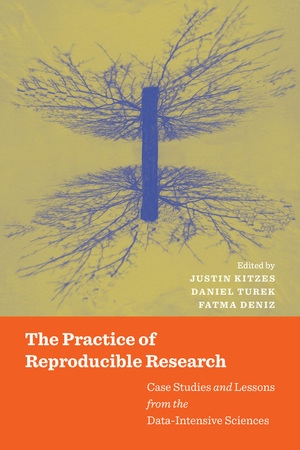 A research project is computationally reproducible if a second investigator (including you in the future) can recreate the final reported results of the project given only a set of files and written instructions.
https://www.practicereproducibleresearch.org/
[Speaker Notes: CODAP is a step in the direction or reproducibility- It makes it easy to get back to the same state of the system and continue working from there. We heard from Amelia McNamara yesterday about how open scientific standards and now they demand reproducibility. This is not simple so how do we get students started? I would point to Jenny Rahn’s work here at W&M - students using Jupyter notebooks to do their analyses. https://qubeshub.org/community/groups/summer2019/schedule/wips]
Workflow
Make sure that you are logged into QUBES
Join the BIRDD group on QUBES
	birdd.qubeshub.org
Click the button to launch the activity
[Speaker Notes: There are a couple of steps to be able to follow along as I do this and play with it yourself.]
birdd.qubeshub.org
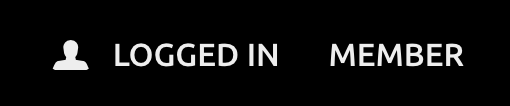 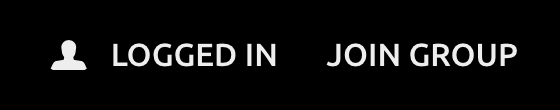 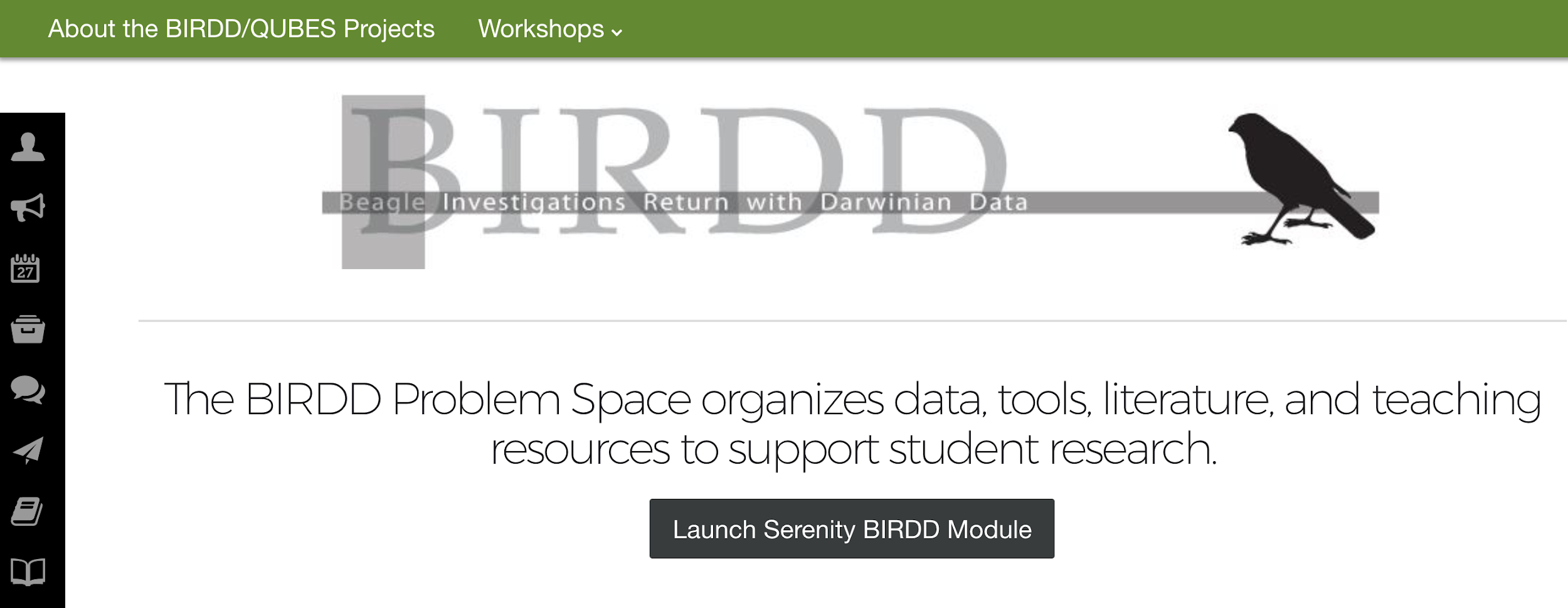 [Speaker Notes: If you don’t see option to “join group” you are not logged into your QUBES account.]
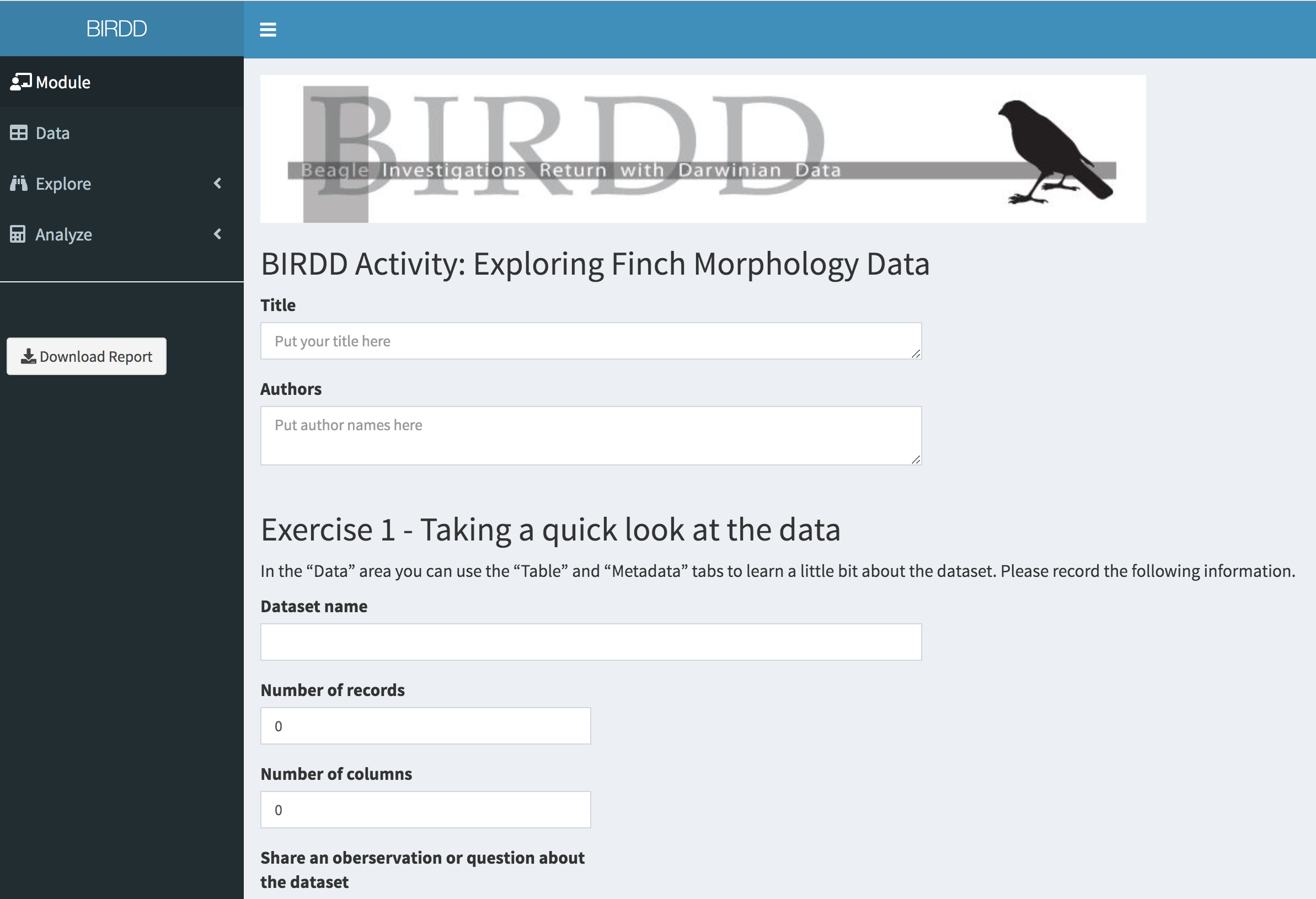 [Speaker Notes: This is an example of running an assignment online in the context of working with a dataset. You can click around in the menu on the left to work with the data. When you are ready to add a new graph to your report follow the instructions at the bottom of the module page, “Now use the “Visualize” tab of the Data area to try to recreate this graph. Once you have done that choose a different visualization of the data and include the graph below by clicking on the Grab Plot button”]
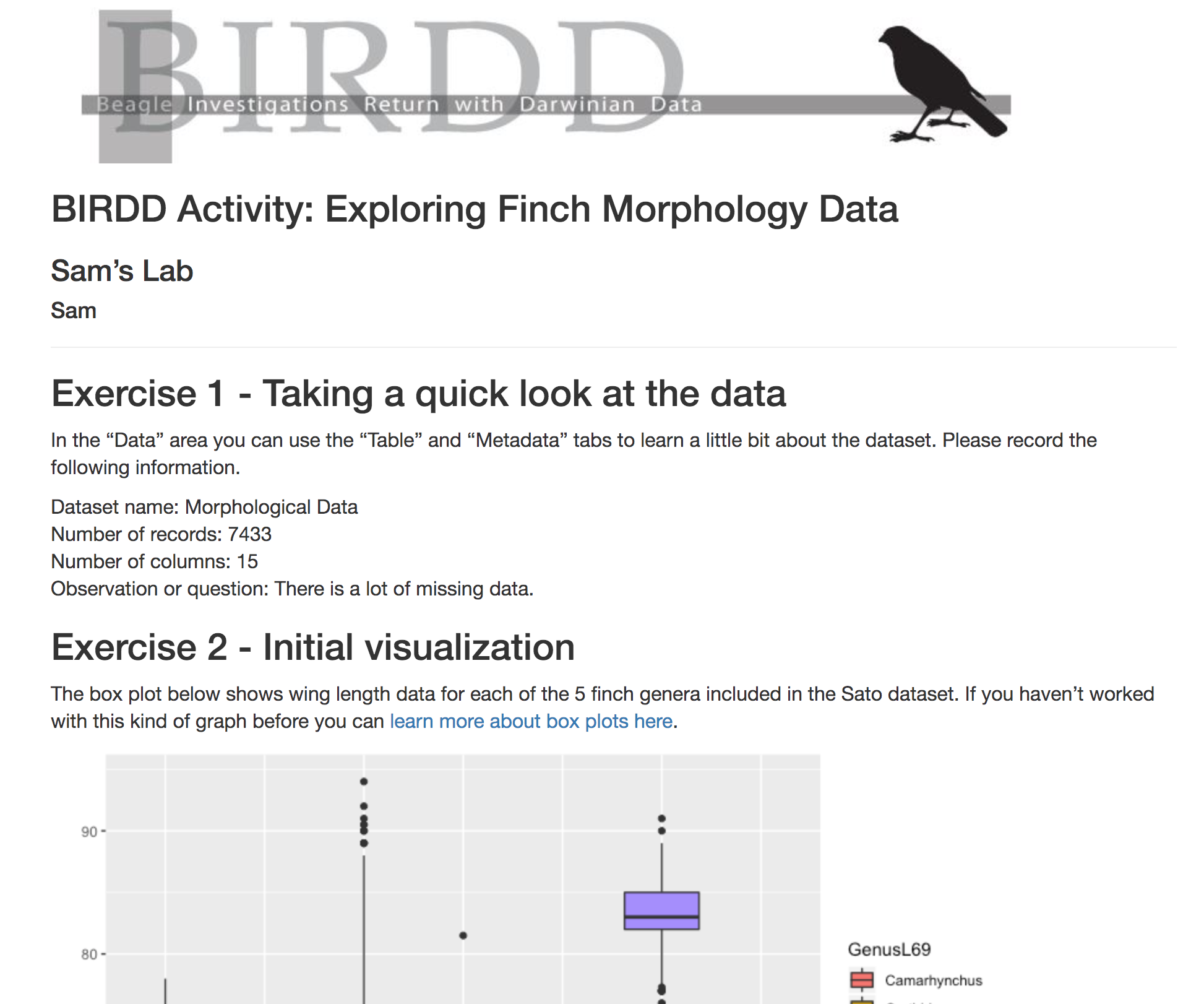 [Speaker Notes: The module is actually an R markdown document and can be used to re-run the analysis or produce output.]
Discussion
Do you currently talk with your students about reproducible research practices?
Is this something that you would be interested in learning more about?
Do you currently use R, Python, Notebooks, or other tools.
What are the barriers to you moving forward?
Additional comments, questions, discussion